ATTIVITA’ ASINCRONA IL DIARIO PERSONALEINS. ZANFARDINO CL 4C -
SUSSULTI DI FEBBRAIO
2° Tappa nei testi narrativi 
IL DIARIO PERSONALE
Un testo per raccontare ricordi
Segreti sentimenti 
fatti
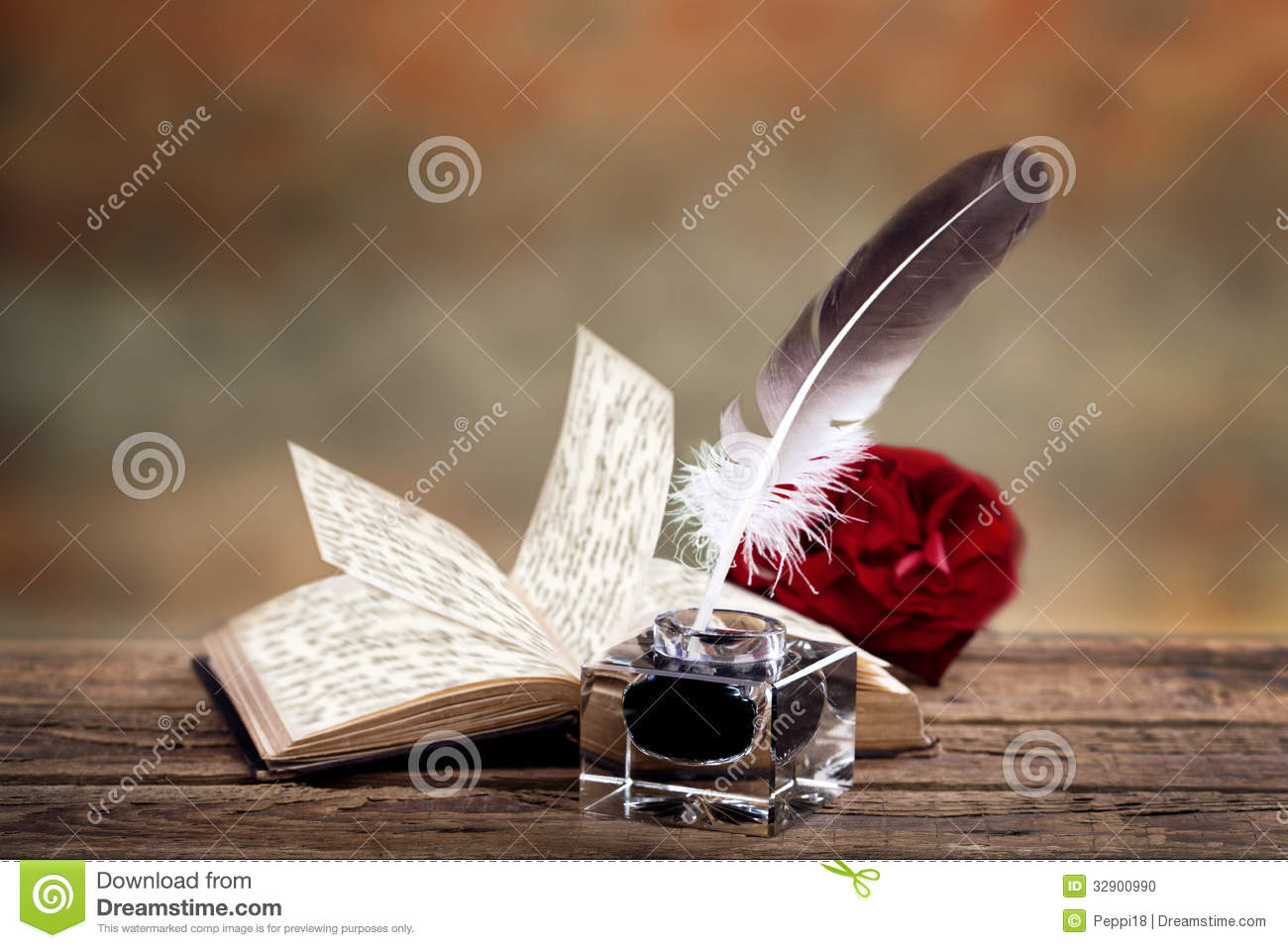 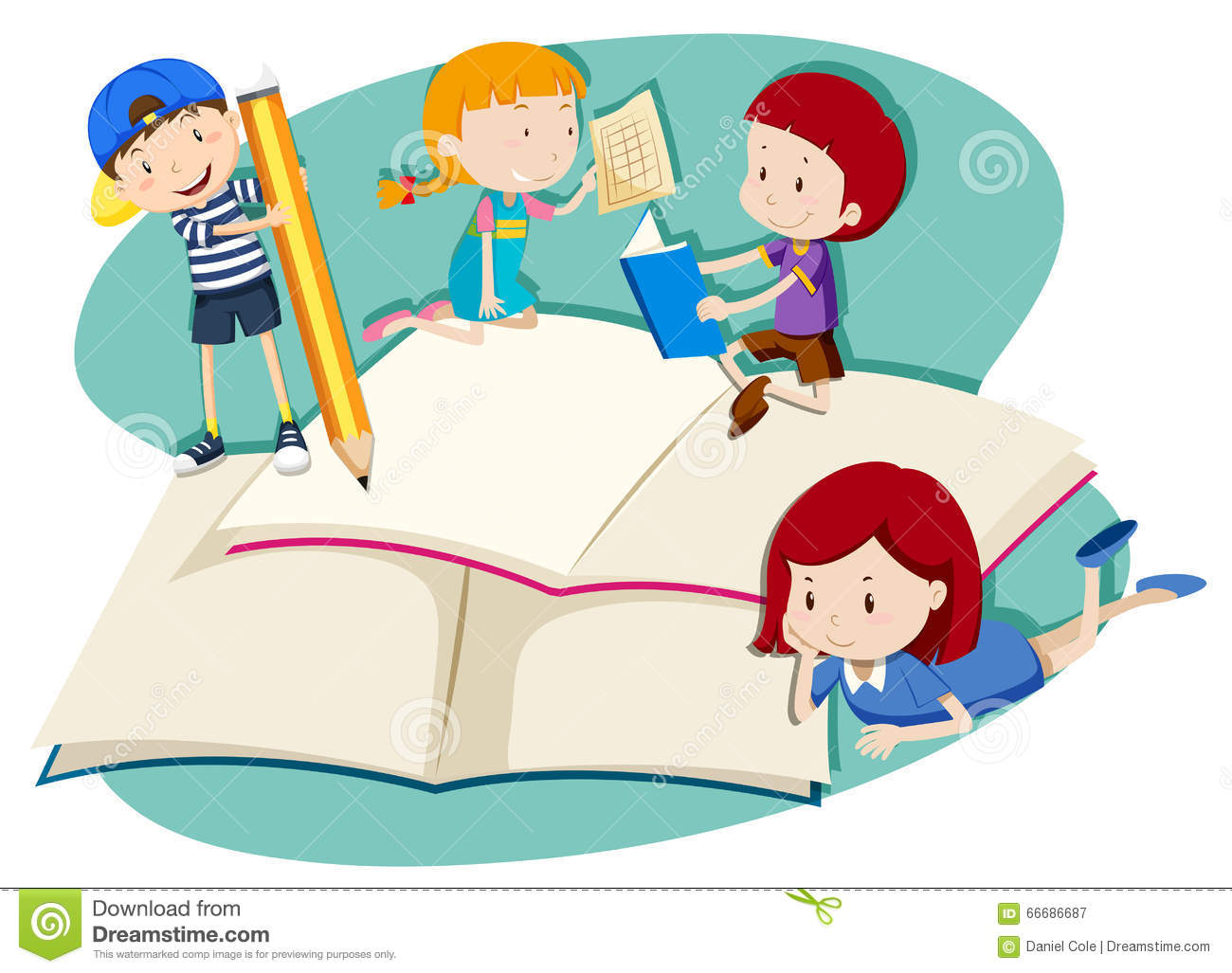 IL DIARIO PERSONALE
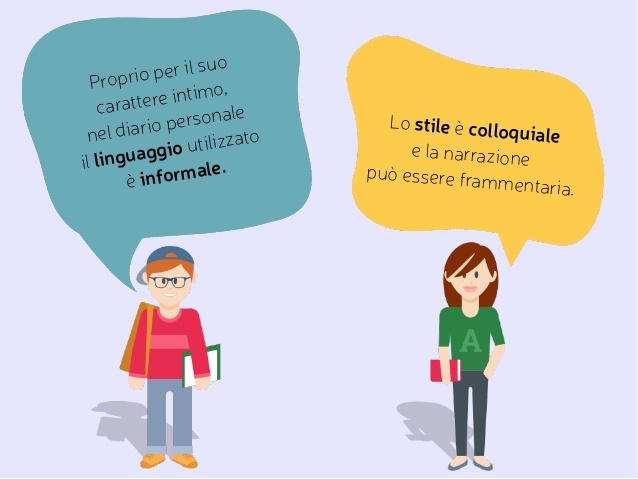 ANALIZZO IL TESTO: 
Personaggi
Tempo
Luogo
Linguaggio
Contenuto
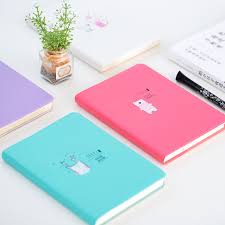 Elabora la mappa dei testi assegnati seguendo lo schema
Chi scrive?
IL DIARIO 
PERSONALE
Che cosa scrive?
Perché?
Com’è fatto il testo?
Dove?
               Quando?
E ORA TOCCA A TE..SCRIVI QUALCHE PAGINA DI DIARIO UTILIZZANDO UNO STLE CONFI DENZIALE E RACCONTANDO UN TUO SEGRETO
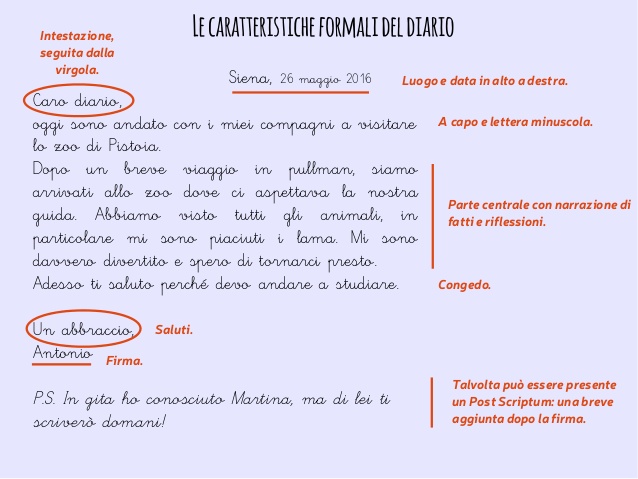 OSSERVA E POI SCRIVI
Gli attrezzi per scrivere bene
ORDINE LOGICO E CRONOLOGICO
LE FRASI SONO IN SUCCESSIONE LOGICA E CRONOLOGICA?
IL TESTO CONTIENE LE INFORMAZIONI NECESSARIE?
COERENZA
COESIONE
I LEGAMI TRA PAROLE E FRASI SONO CORRETTI?
COMPLETA LE ATTIVITA’ DAL QUADERNO DI SCRITTURA ALLE PAGINE INDICATE IN VIDEOLEZIONE
IL SIMPLE PRESENT
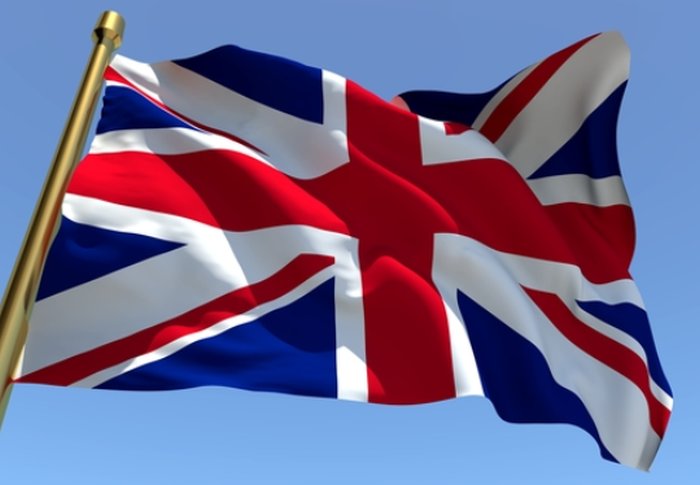 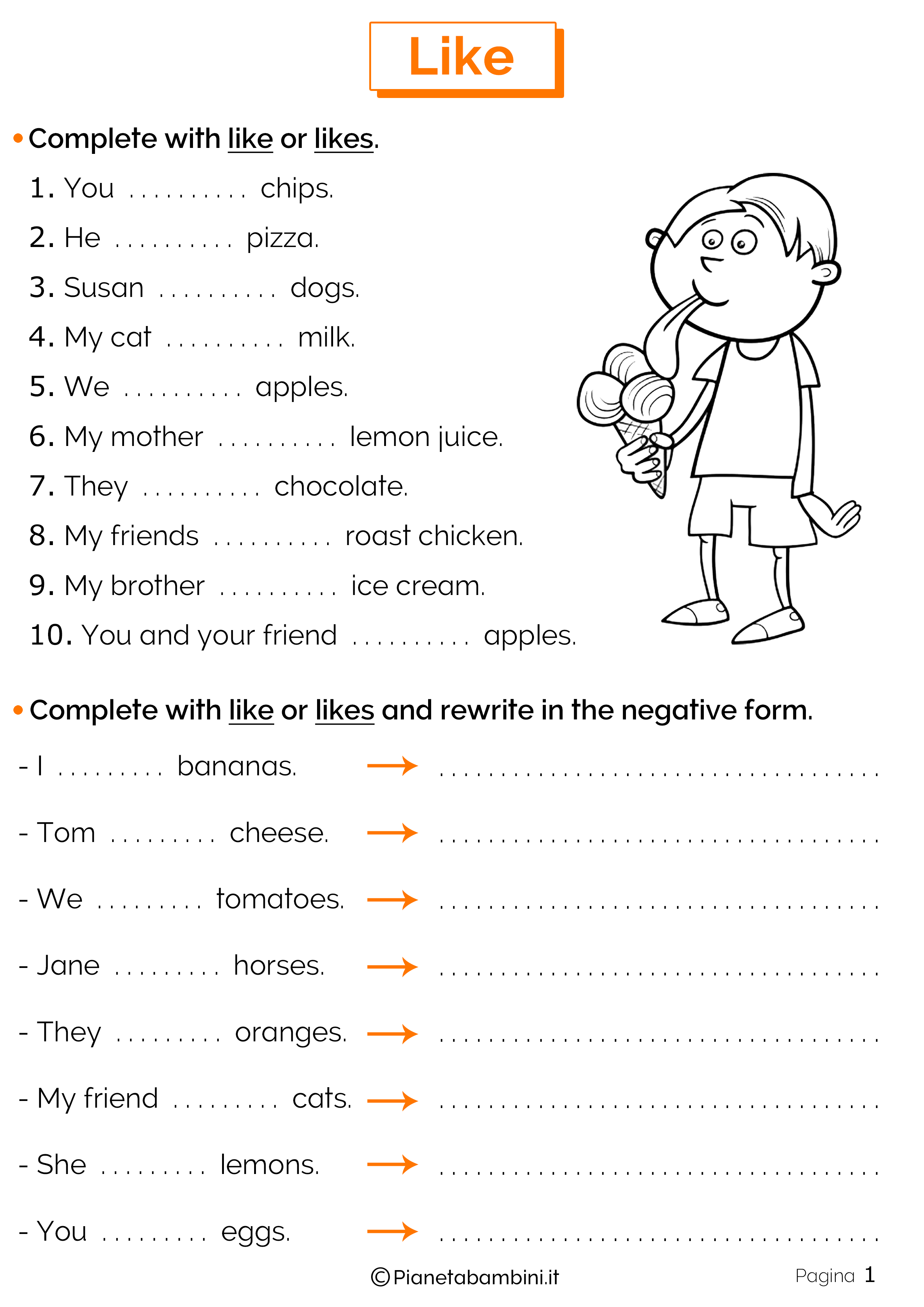